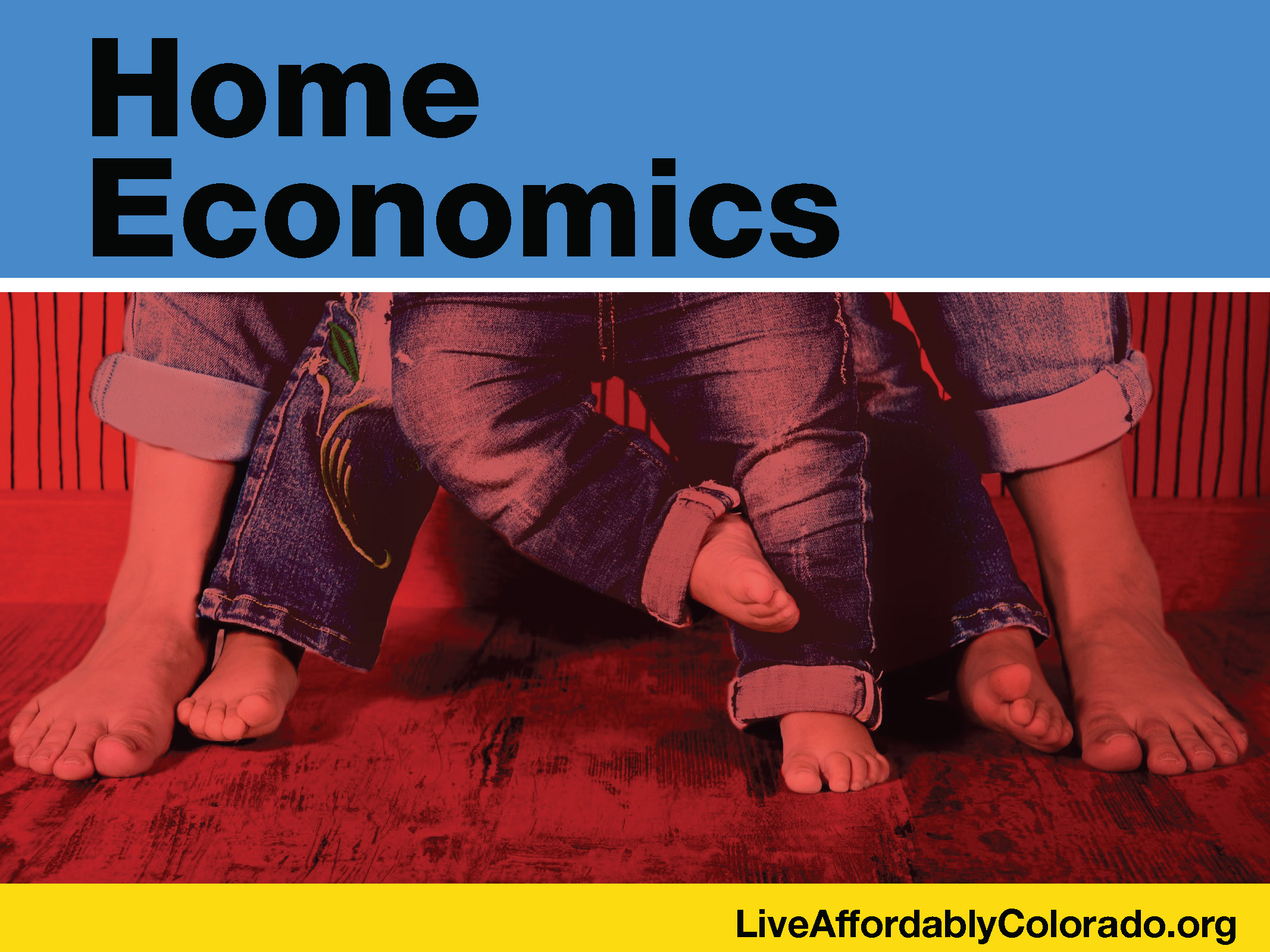 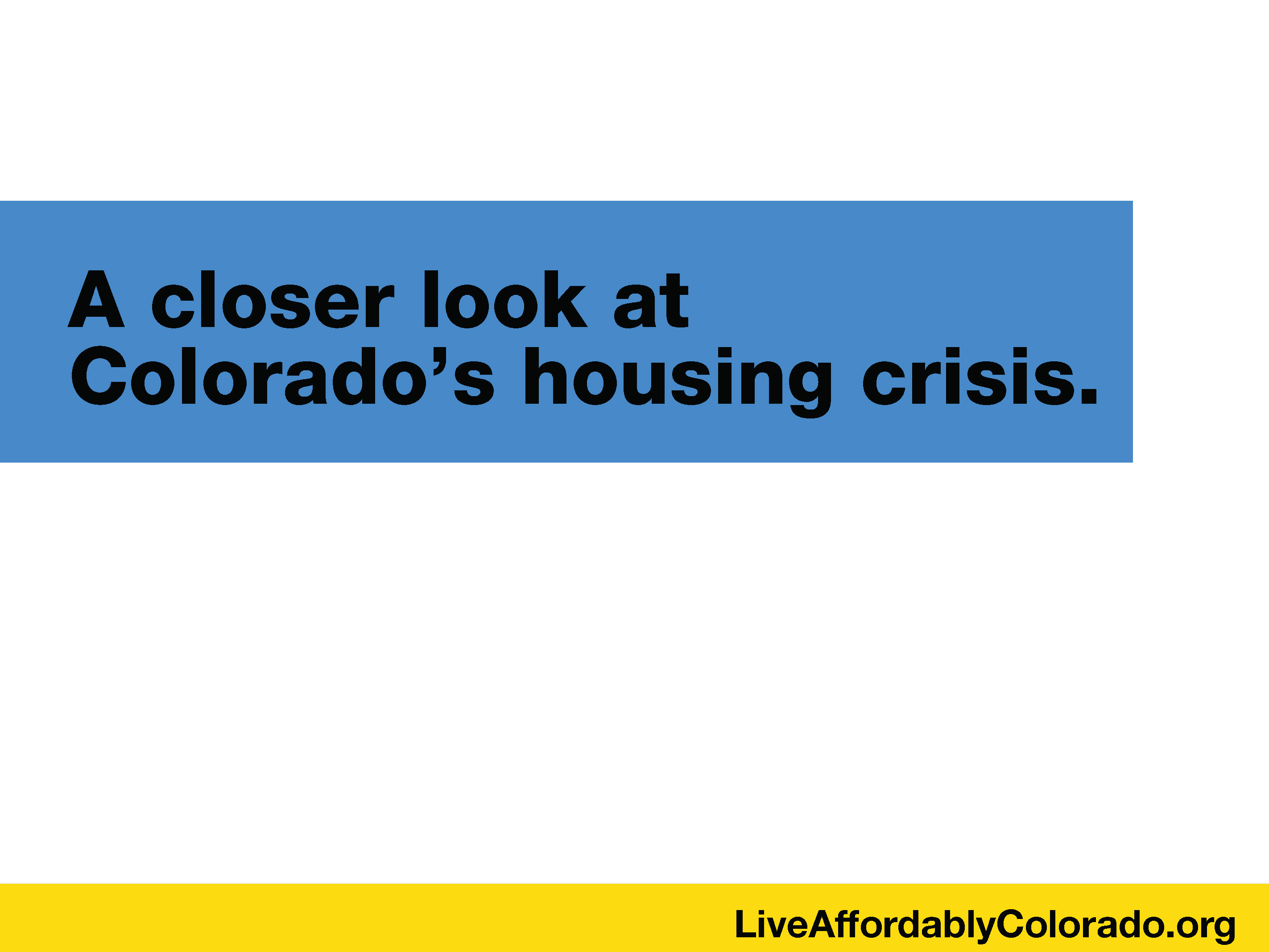 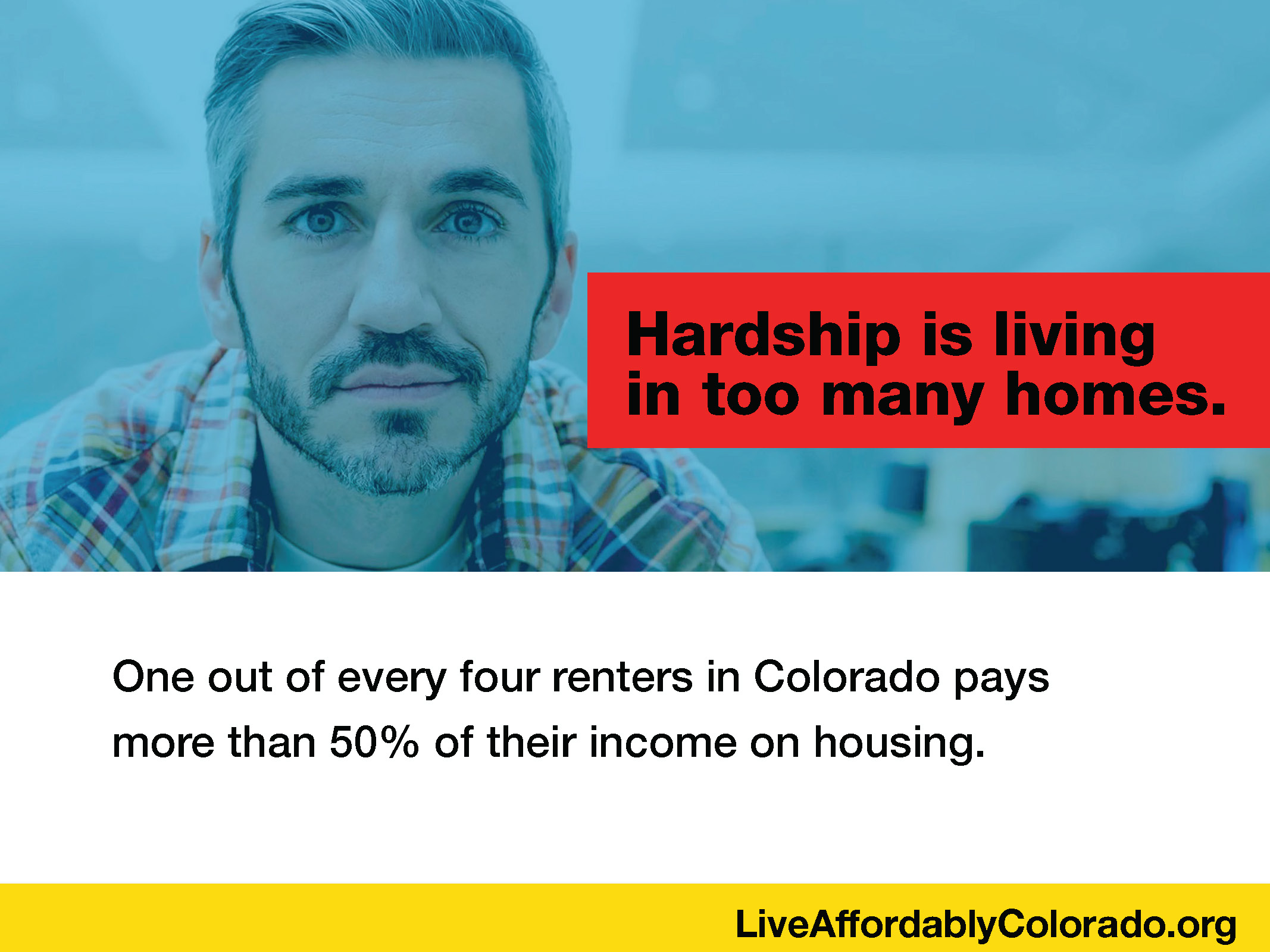 [Speaker Notes: Source: Housing Landscape 2014, Feb. 2014. National Housing Conference]
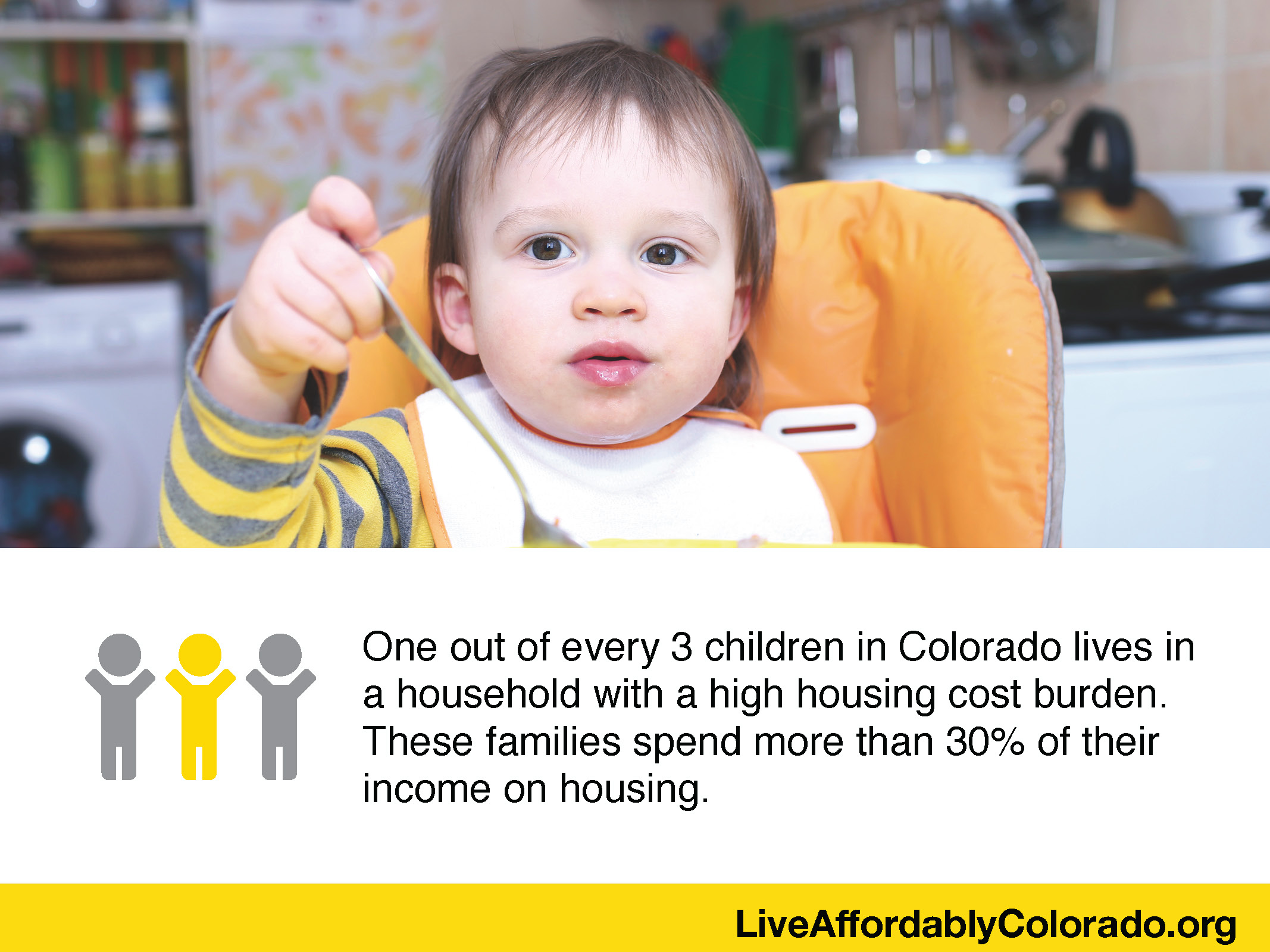 [Speaker Notes: Source: Kids Count Data Center. Annie E. Casey Foundation]
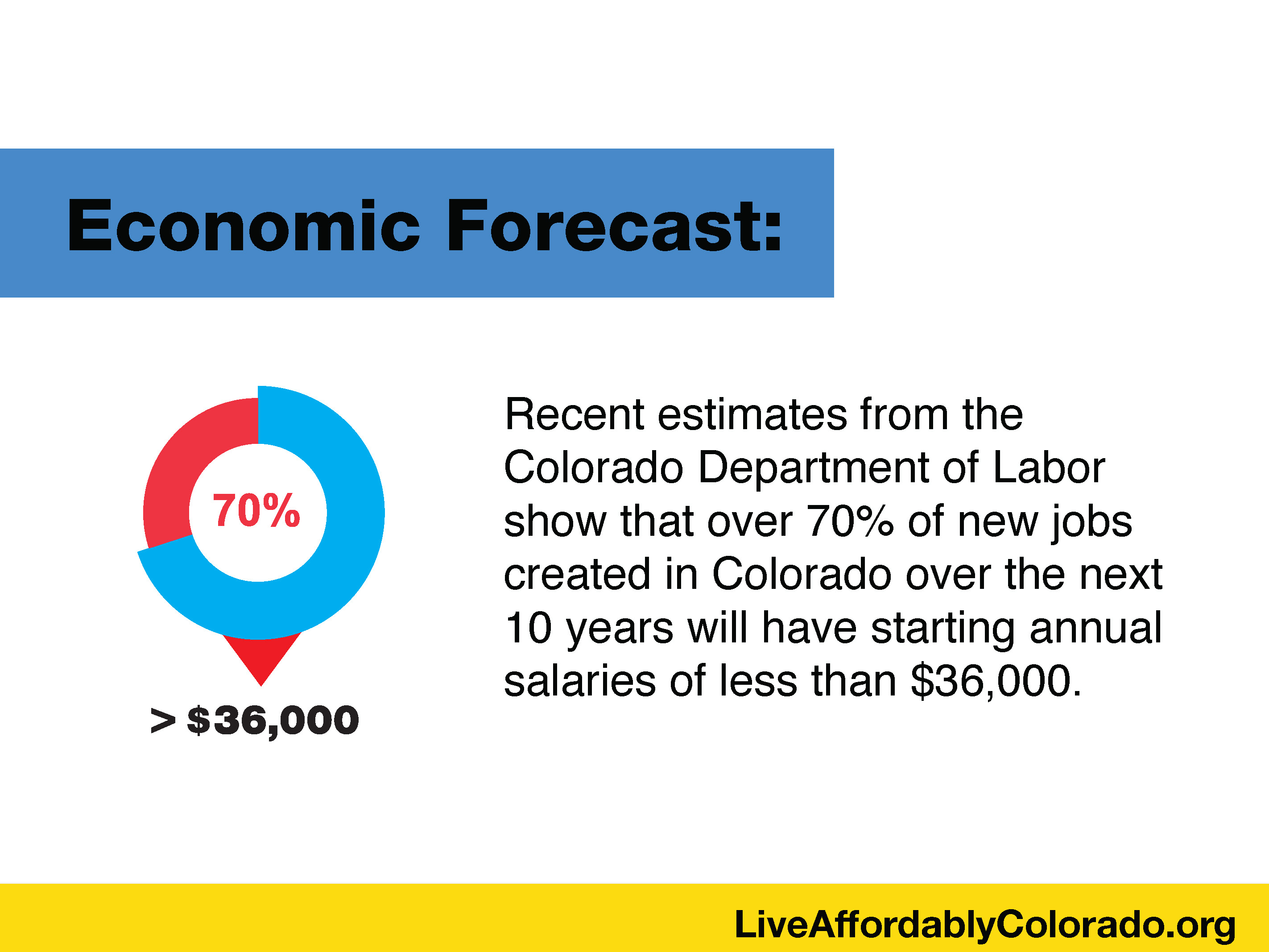 [Speaker Notes: Source: Driving a Vibrant Economy: Housing’s Role in Colorado’s Economic Success, Dec. 2014. The Piton Foundation and Colorado Futures Center at CSU]
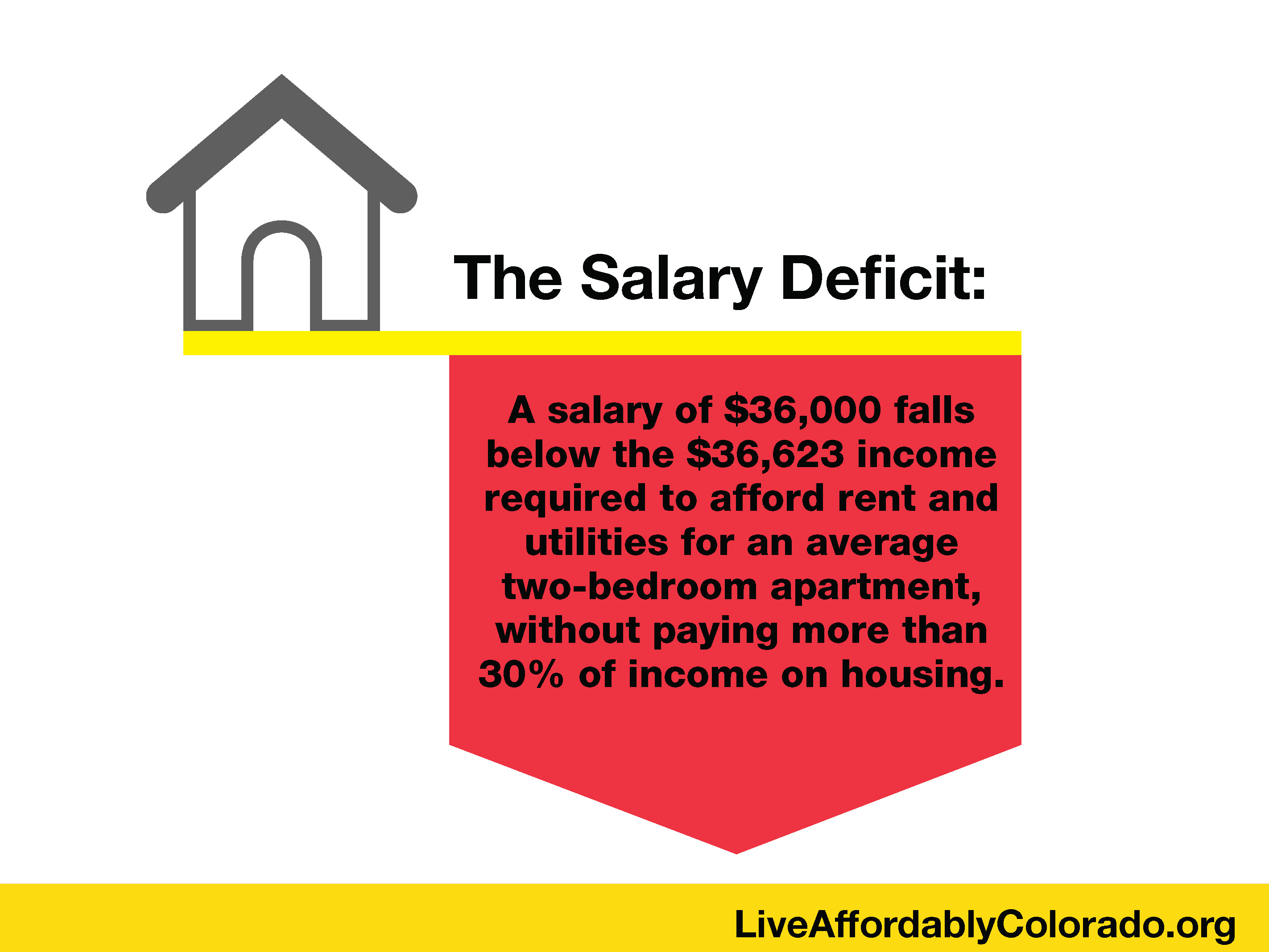 [Speaker Notes: Source: Out of Reach 2014: Colorado, Mar. 2014. National Low Income Housing Coalition]
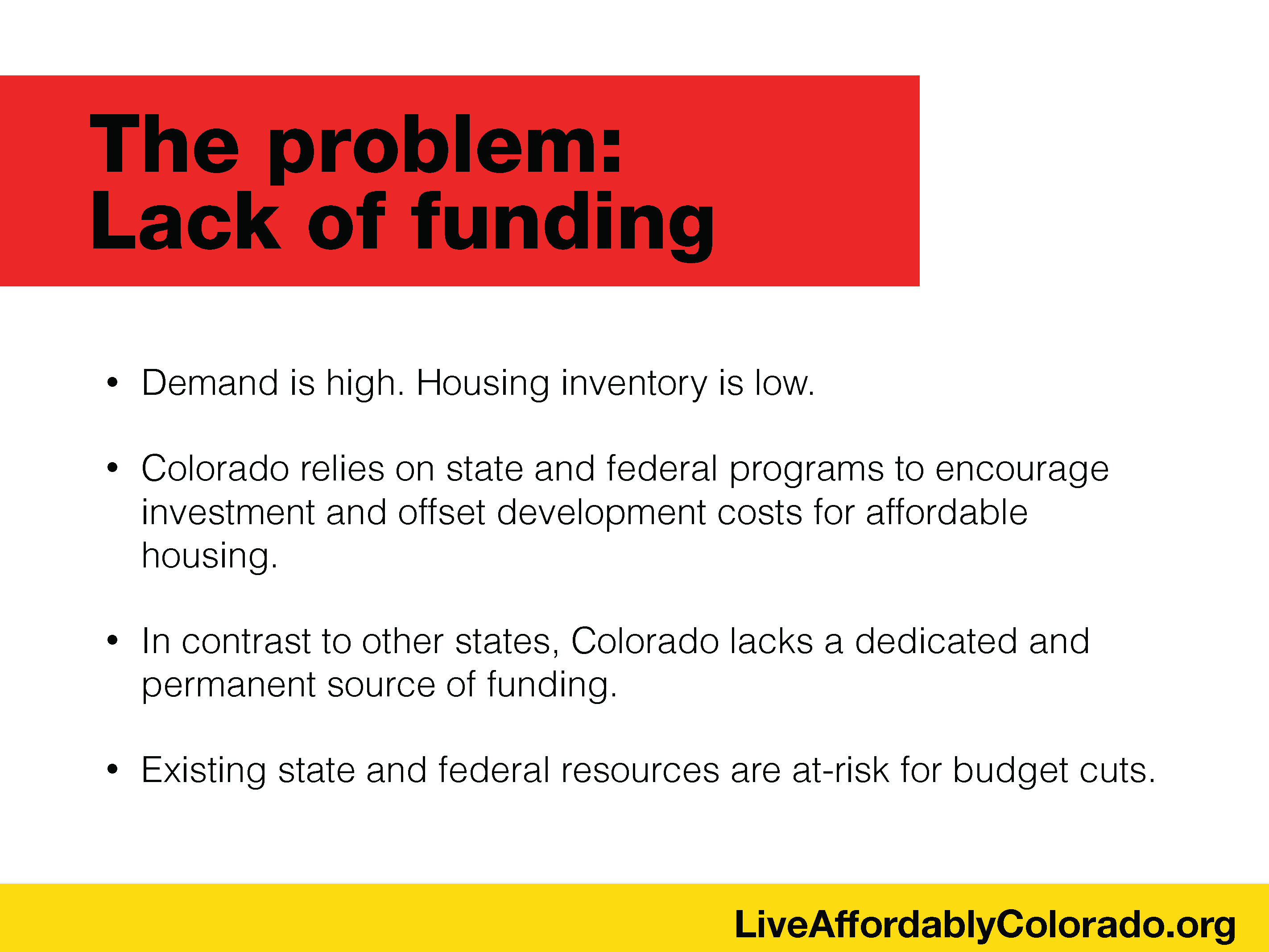 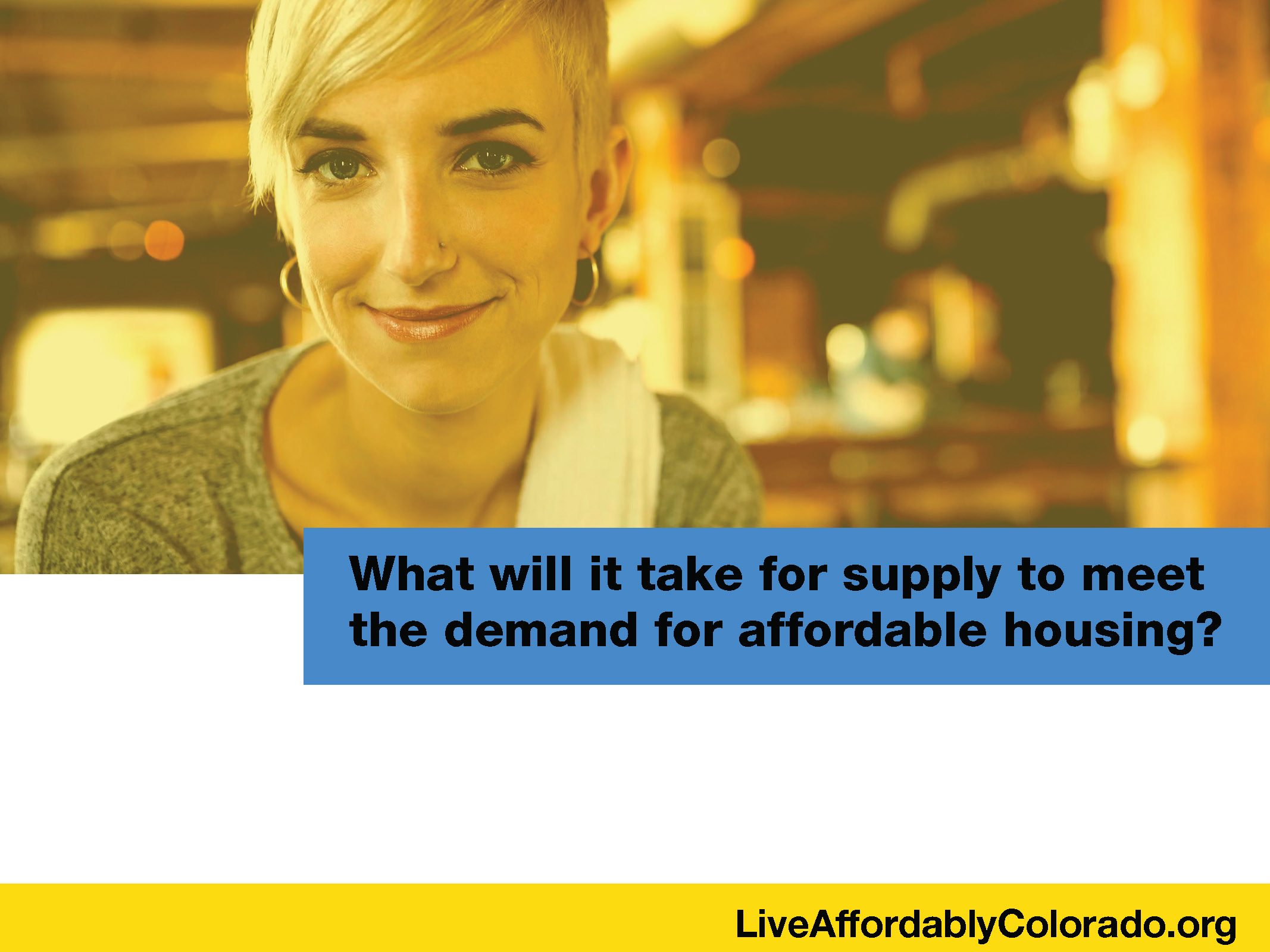 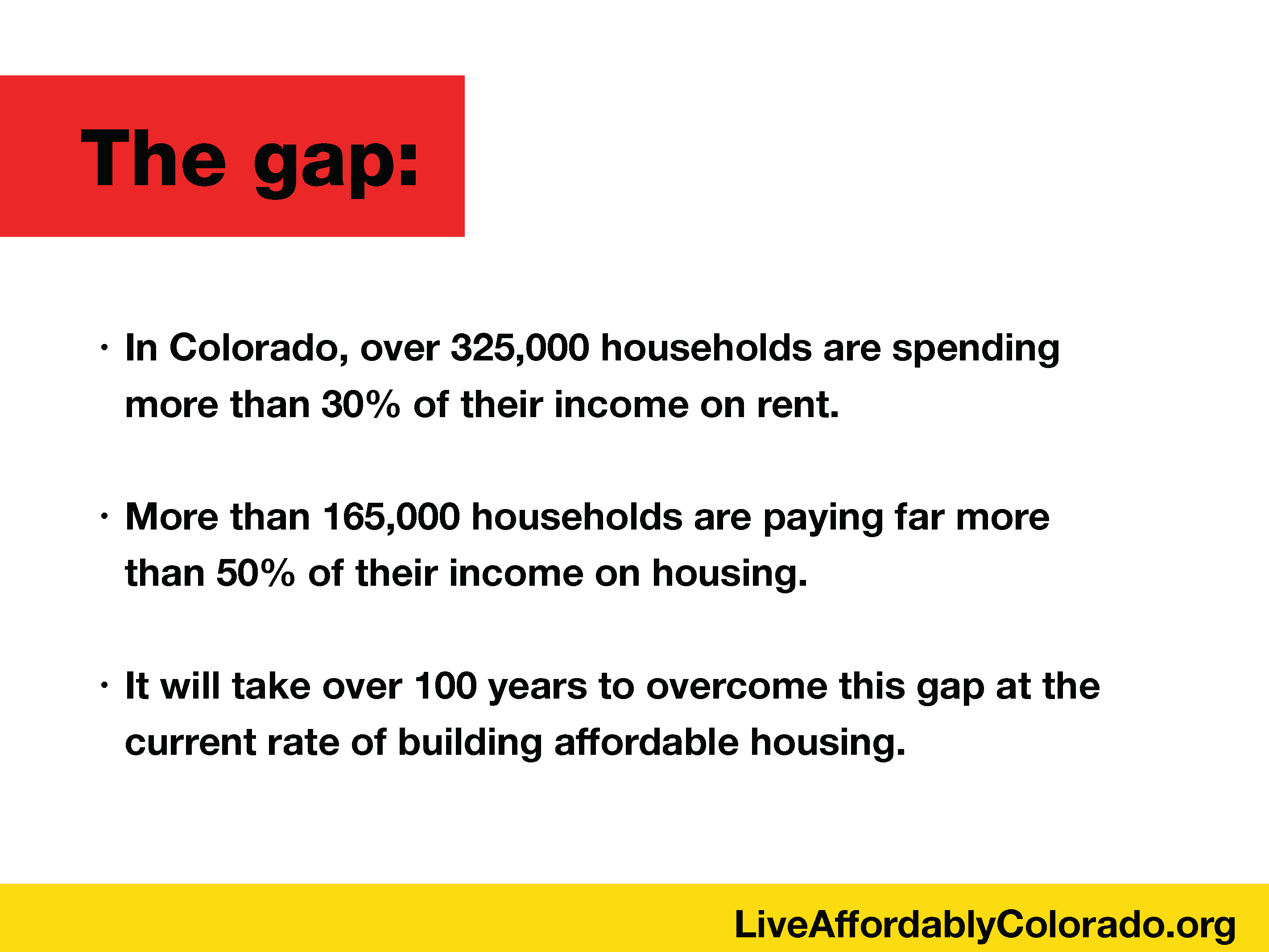 [Speaker Notes: Source: Federal Rental Assistance Facts, Dec. 2012. The Center on Budget and Policy Priorities
Source: Driving a Vibrant Economy: Housing’s Role in Colorado’s Economic Success, Dec. 2014. The Piton Foundation and Colorado Futures Center at CSU

325,000 represents one half of the entire renter households in Colorado

165,000 represents one quarter of all renter households in Colorado]
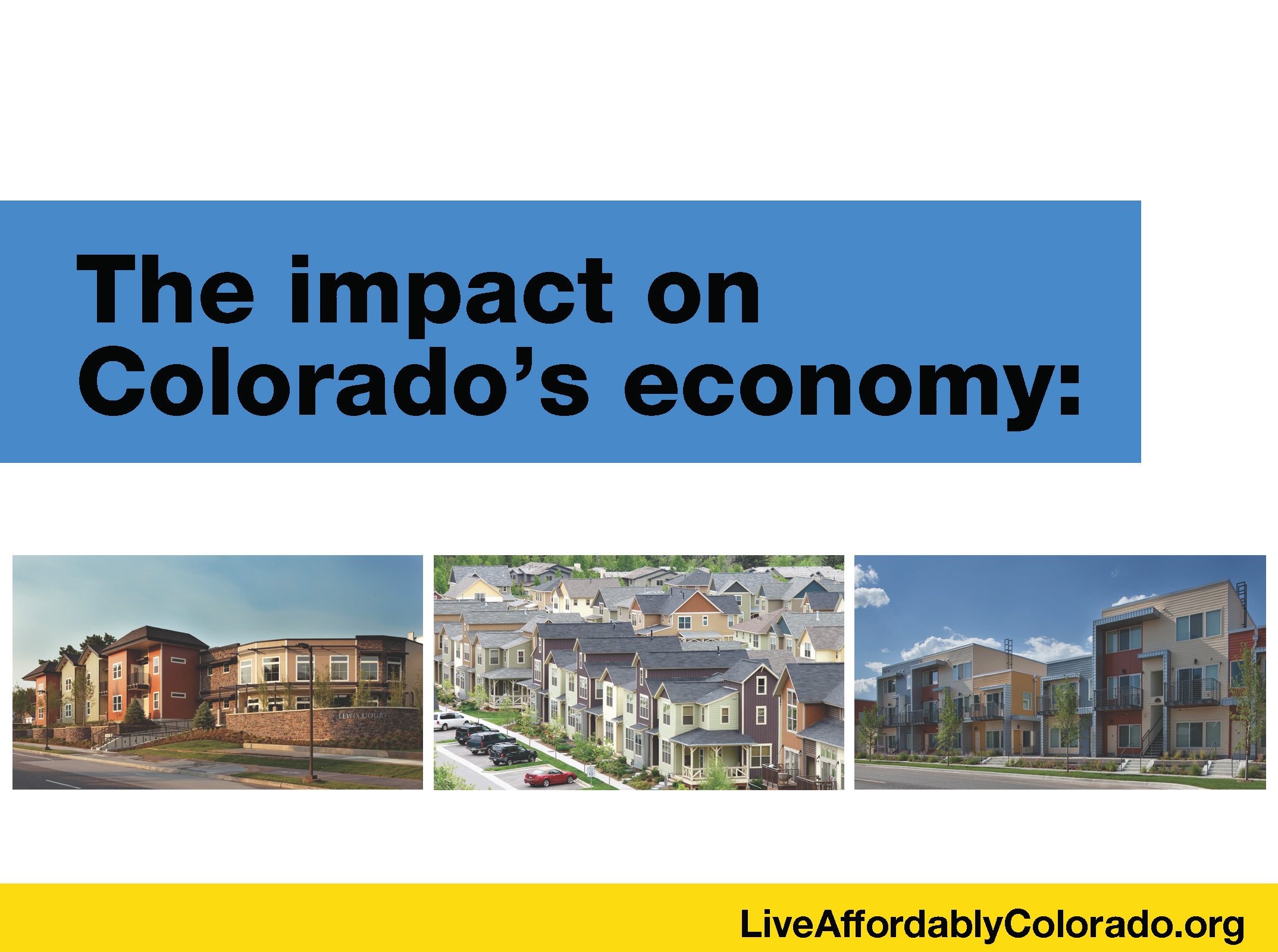 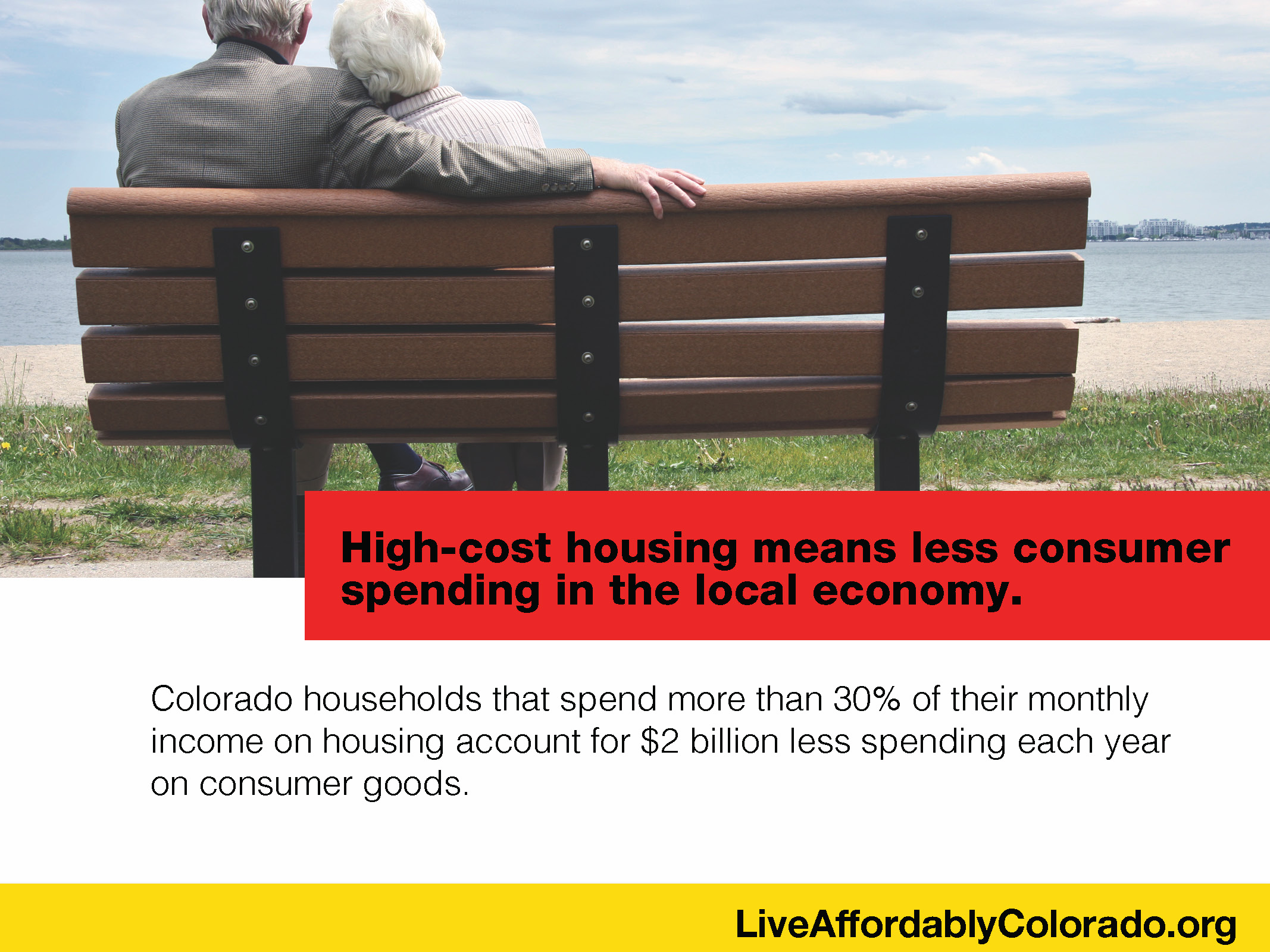 [Speaker Notes: Source: Housing Affordability’s Impact on Local Government Finance: An Adams County Case Study, Dec. 2014. The Piton Foundation and Colorado Futures Center at CSU]
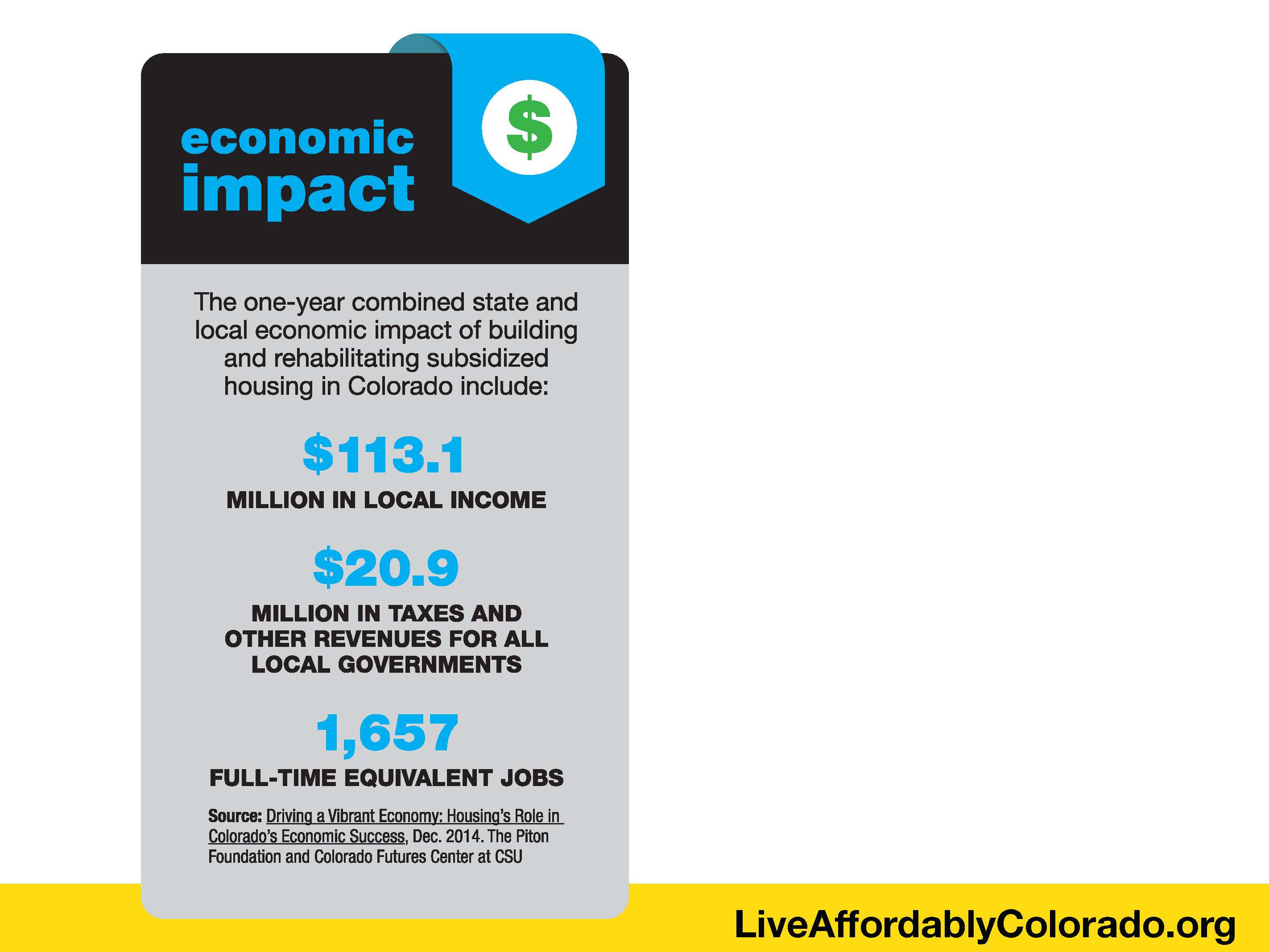 [Speaker Notes: Source: Driving a Vibrant Economy: Housing’s Role in Colorado’s Economic Success, Dec. 2014. The Piton Foundation and Colorado Futures Center at CSU]
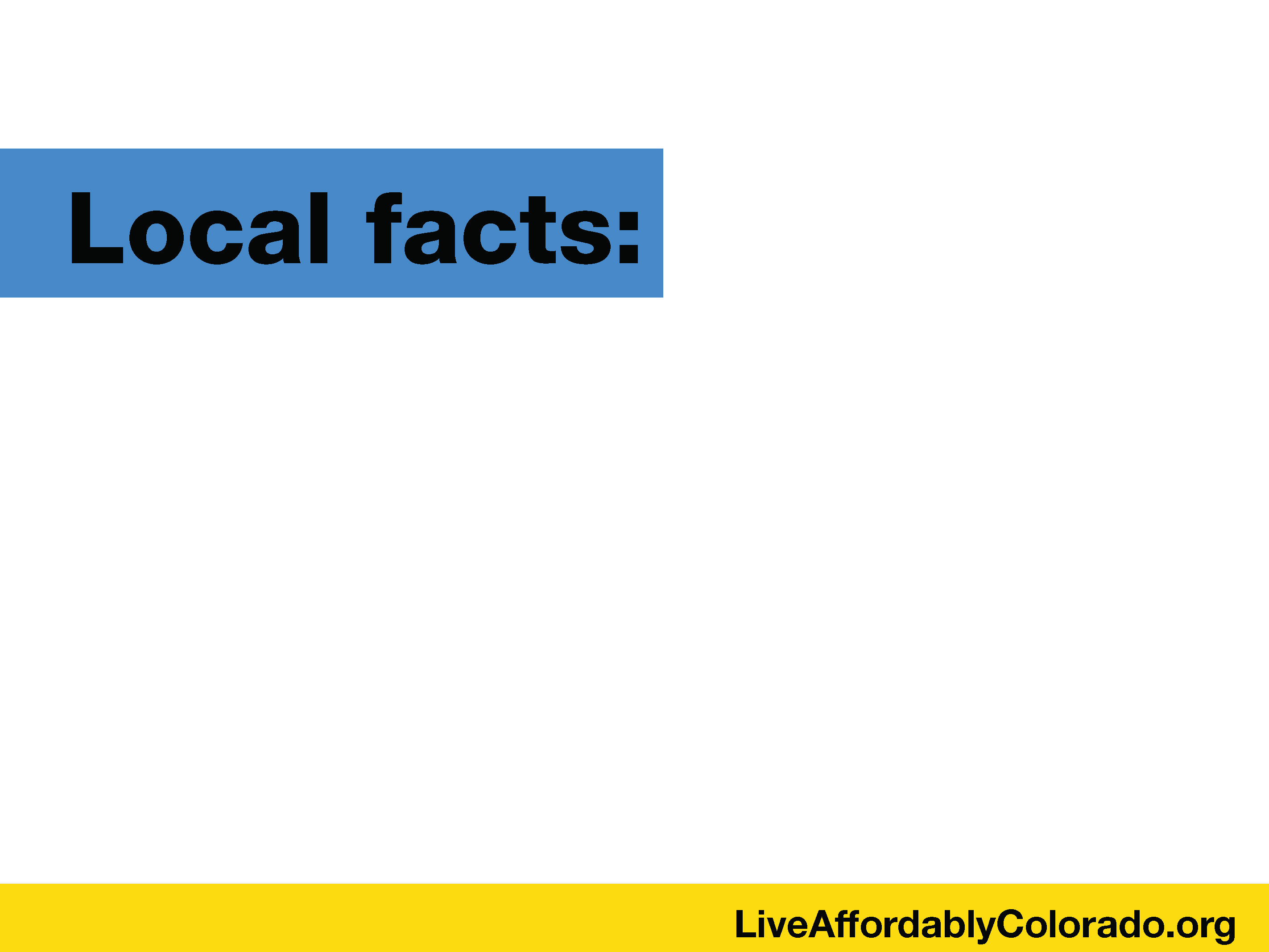 Sample Text
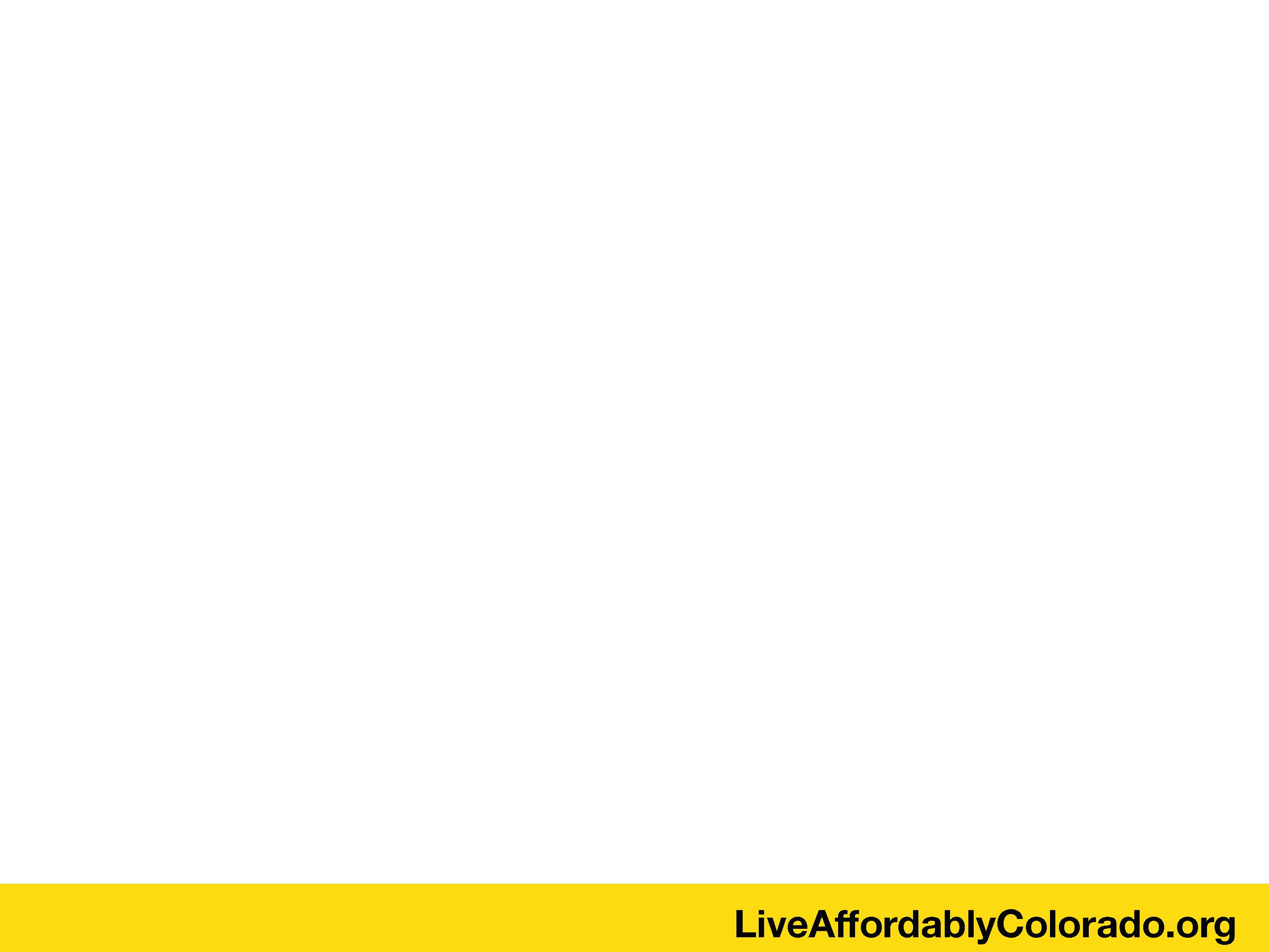 Sample Text
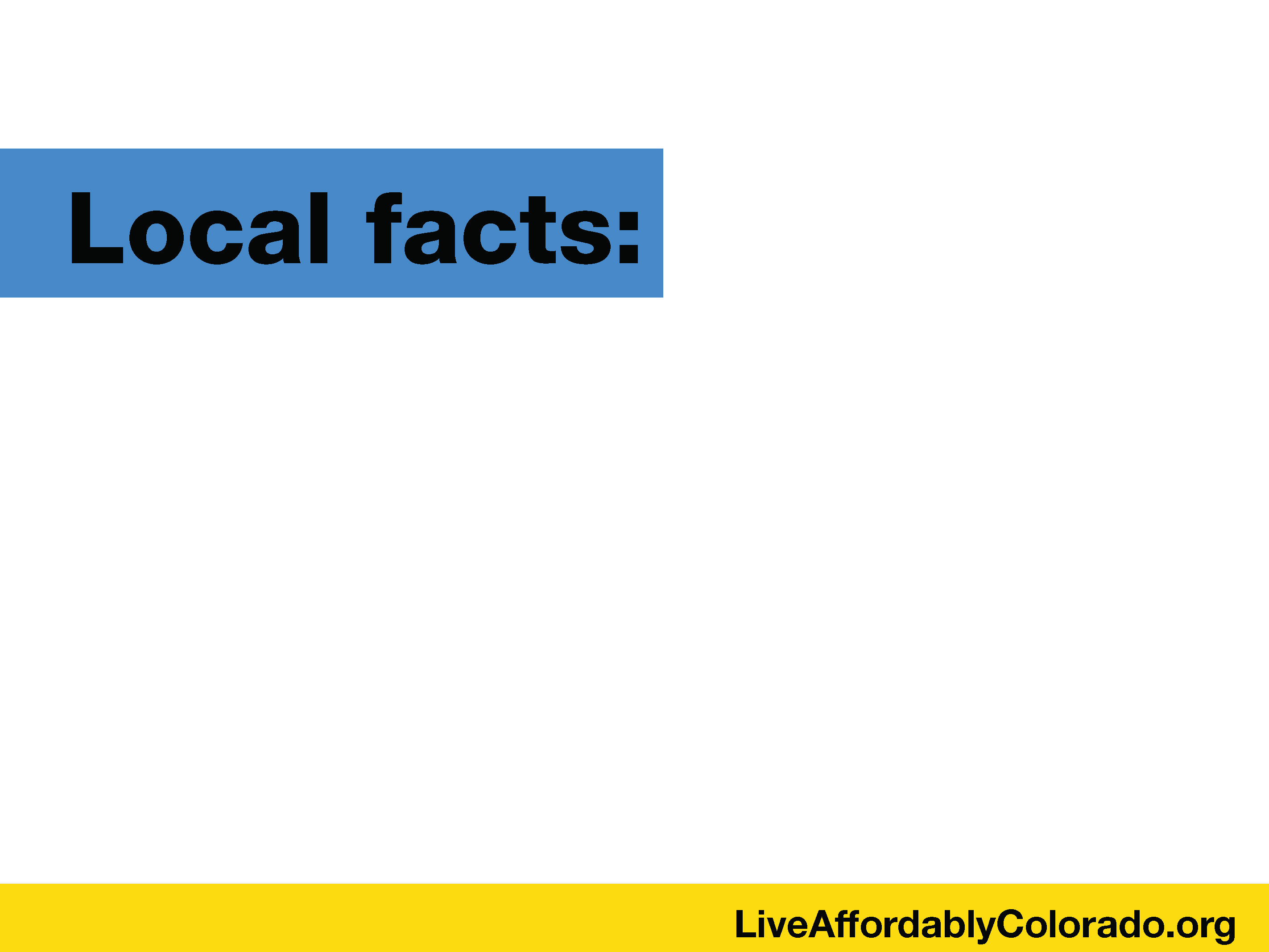 Sample Text
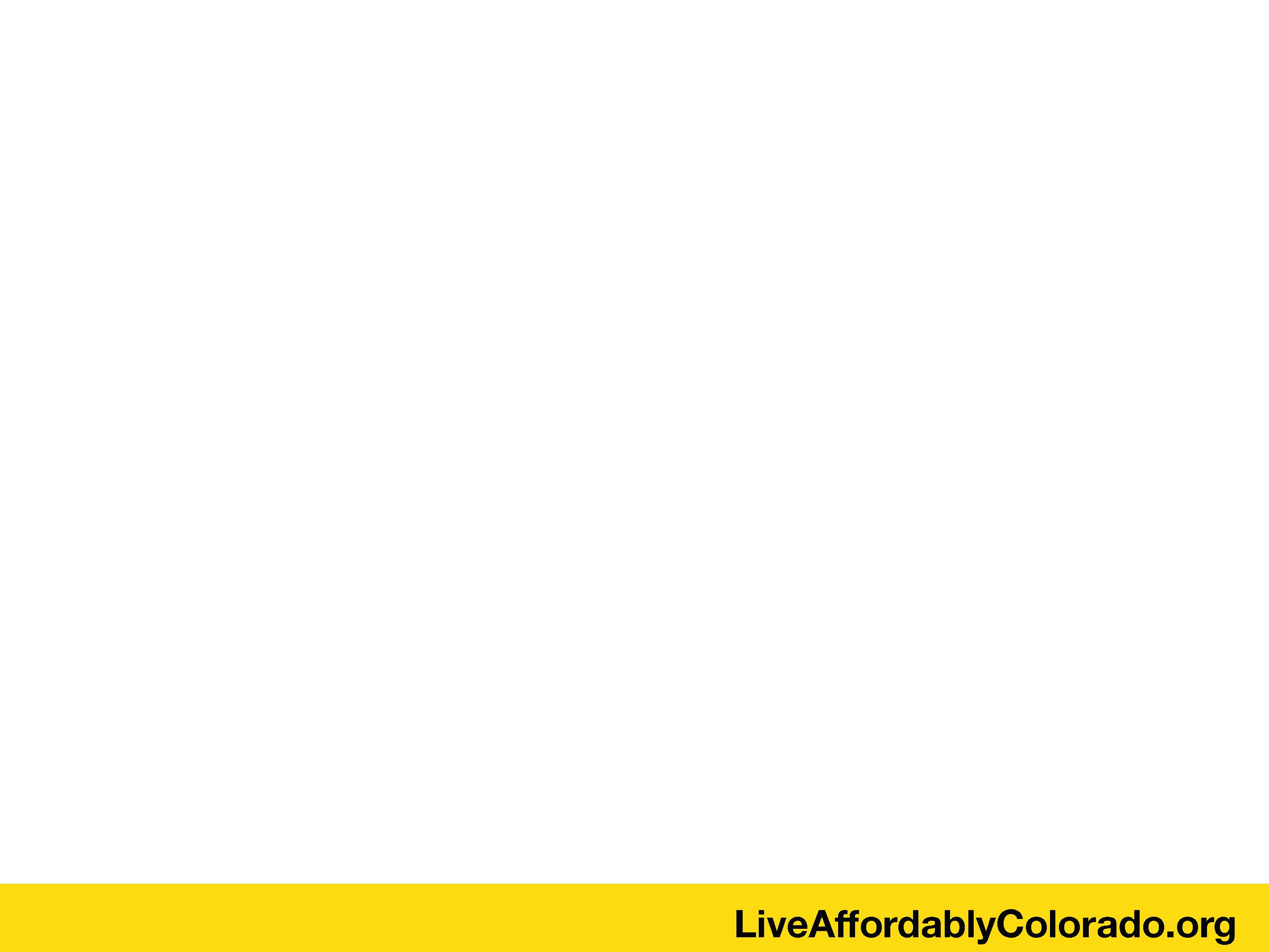 Sample Text
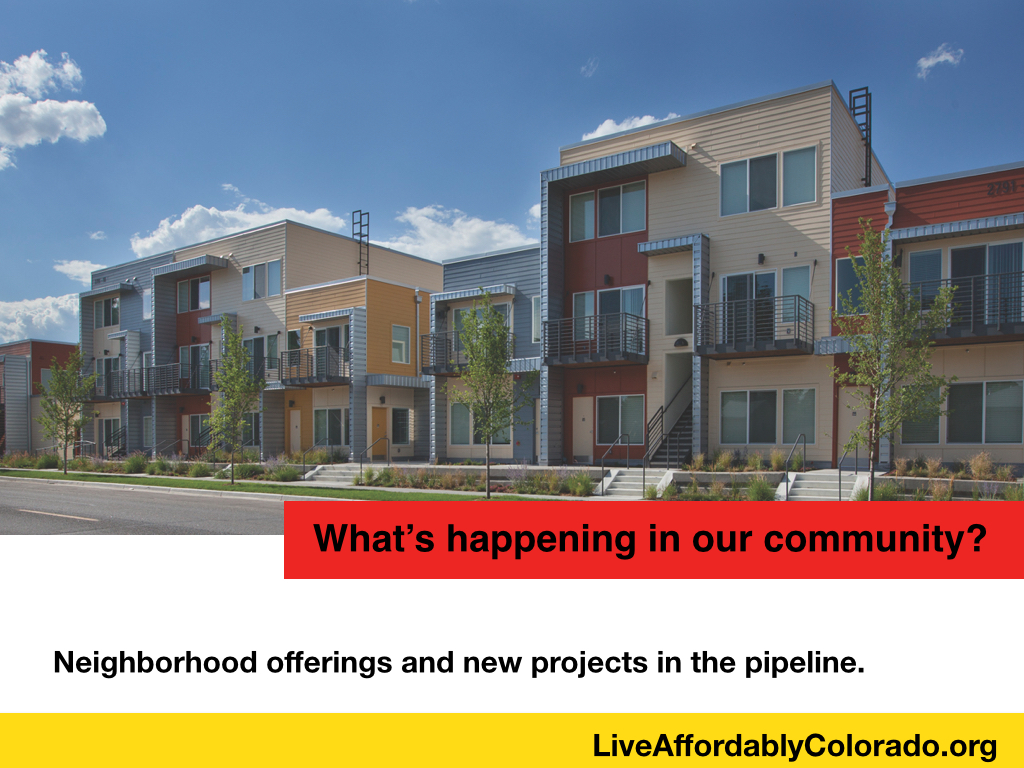 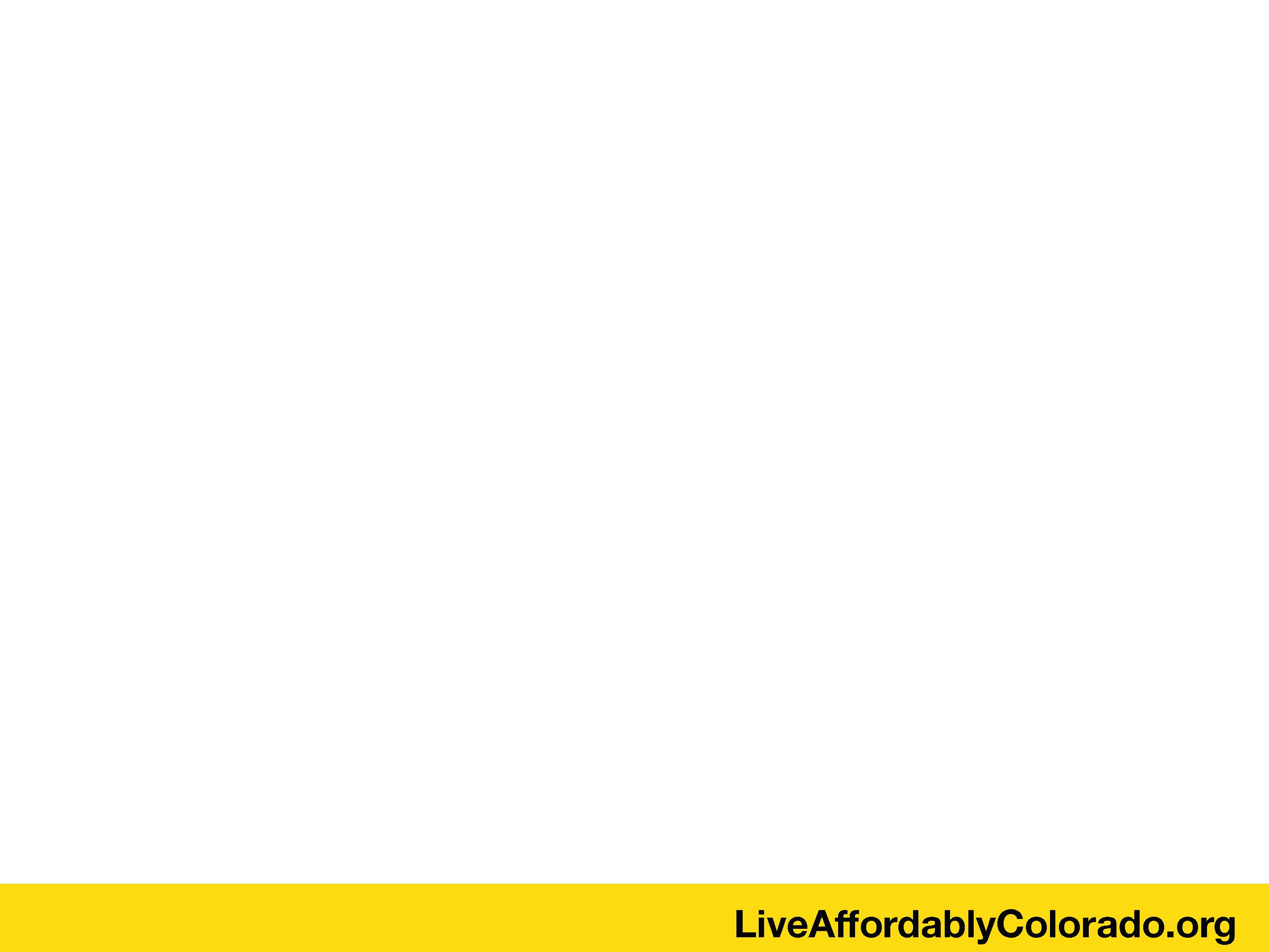 Sample Text
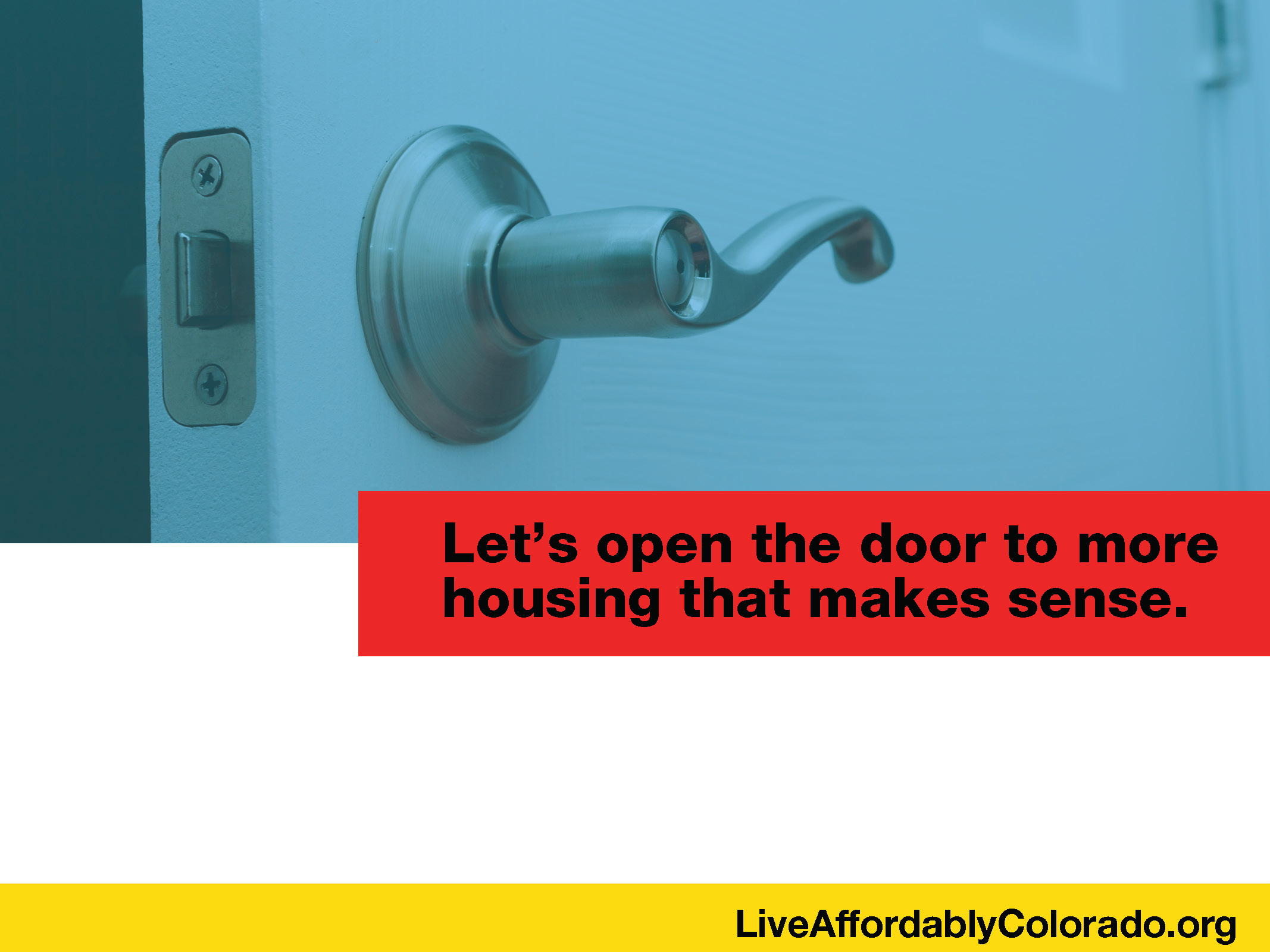 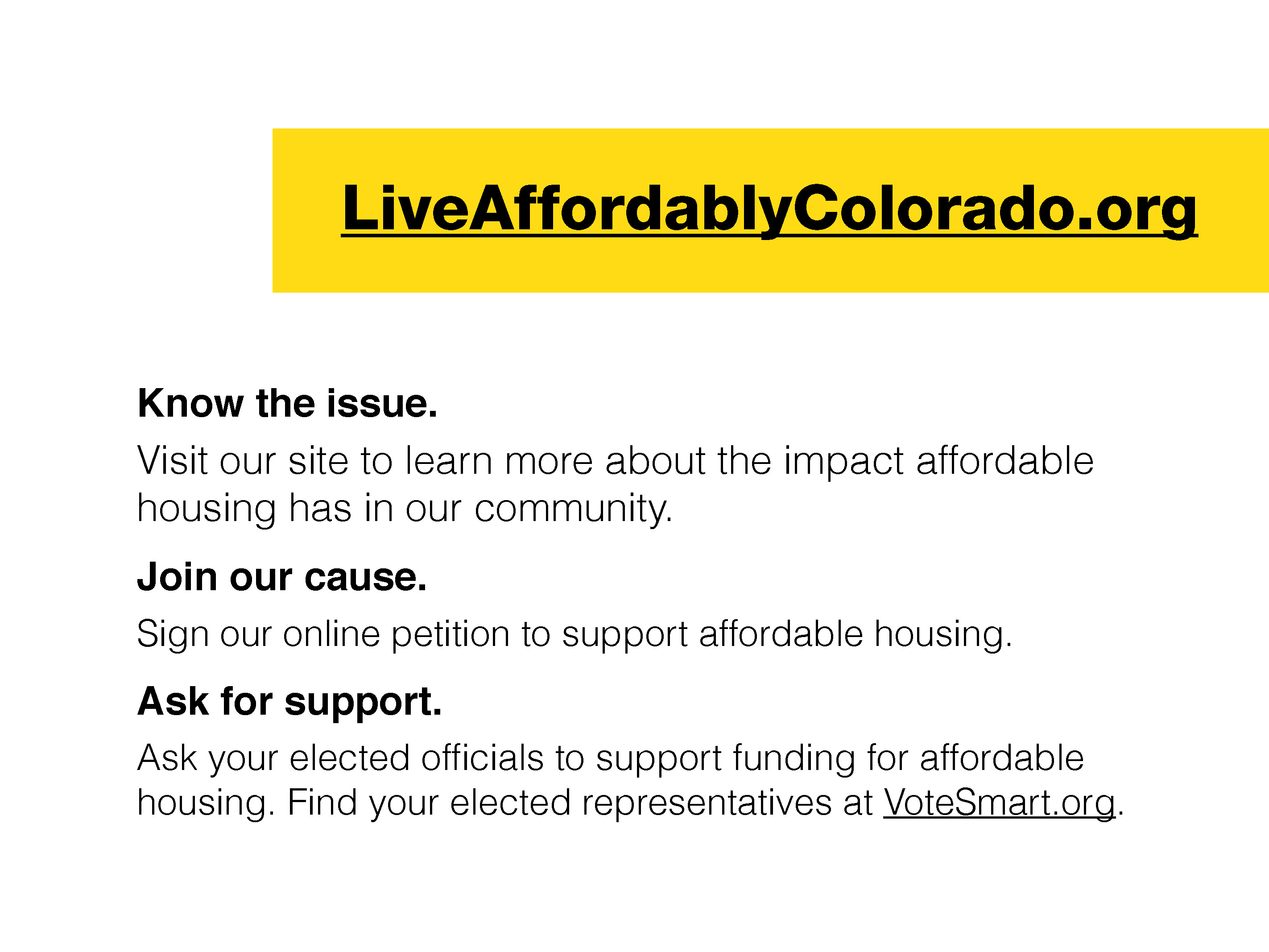 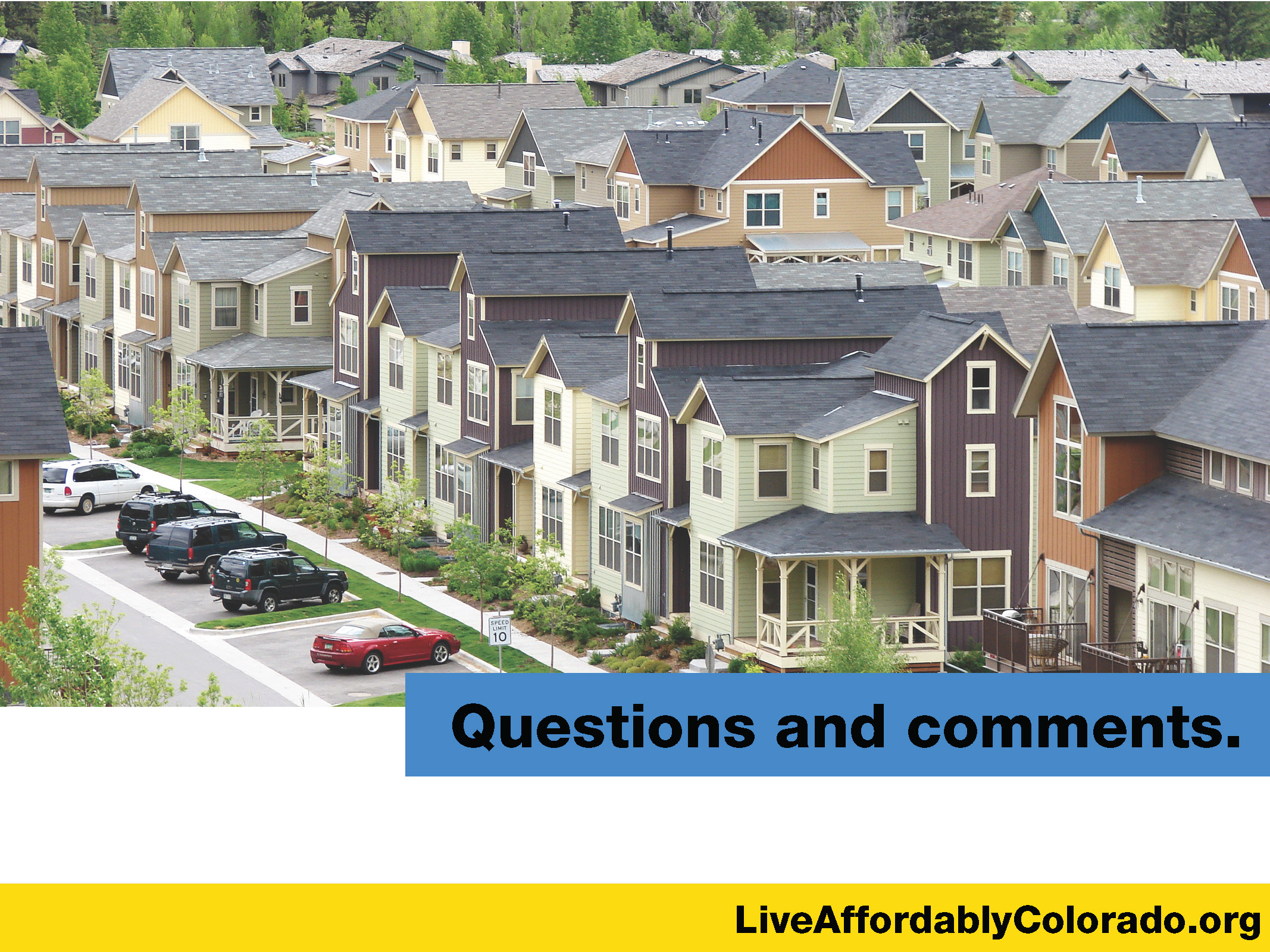